Quality Assurance in Child and Family Support in EuropePolicy lessons for evidence-informed decision making
Brussels, 30th September 2024
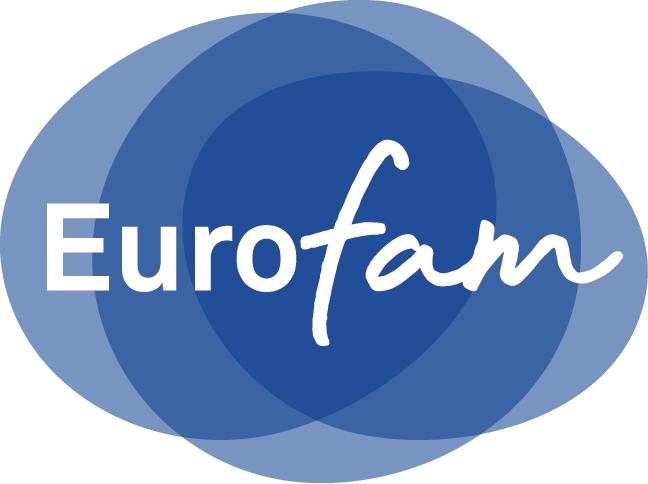 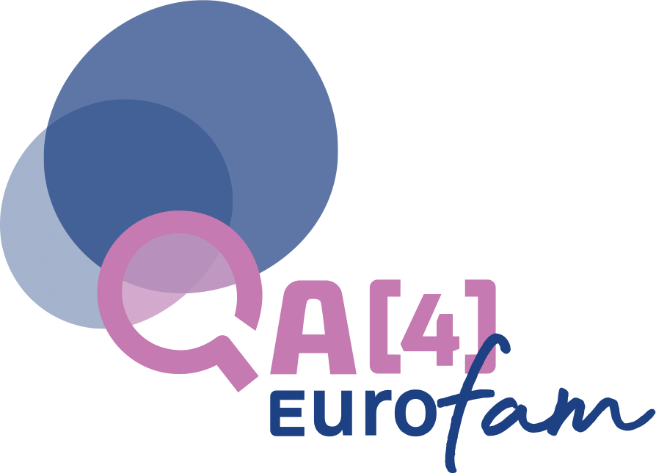 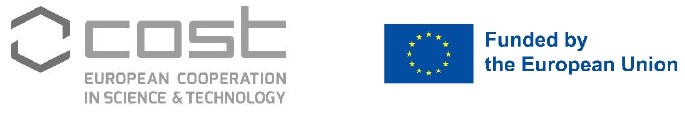 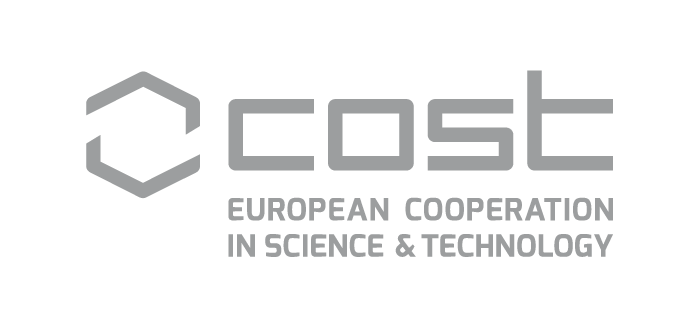 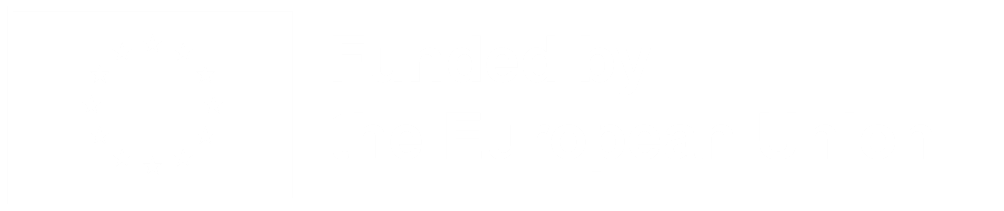 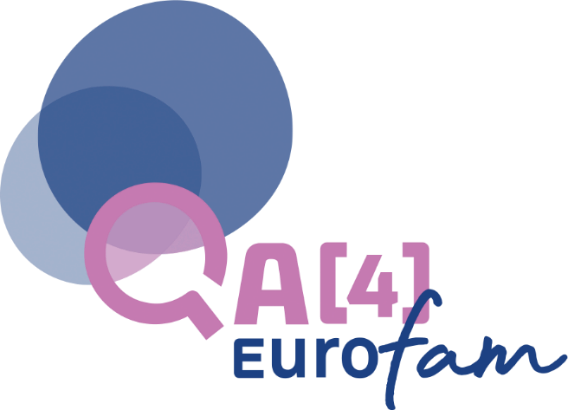 Quality Assurance in Child and
Family Support in EuropePolicy lessons for evidence-informed decision making
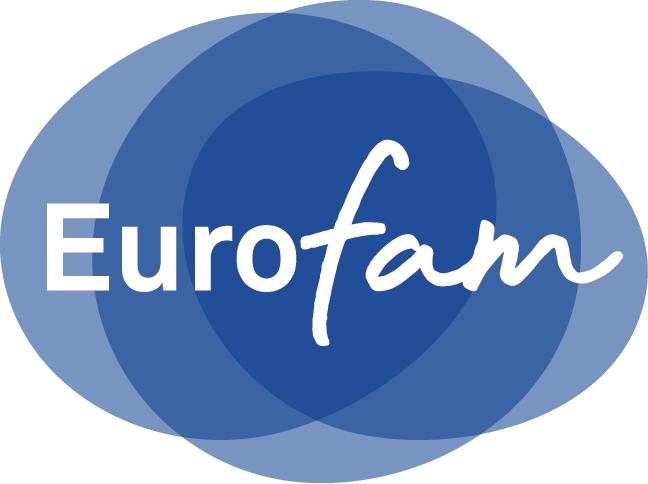 The policy and practice perspective on learned lessons for evidence-informed decision making
Johanna Schima
Head of the European Delegation and Vice-President of Make Mothers Matter
On behalf of the EurofamNet Policy and Practice Group
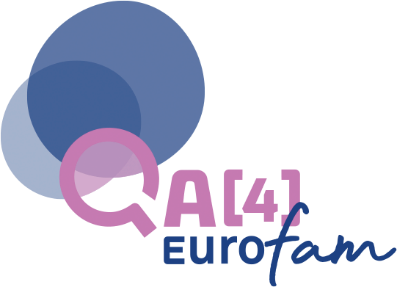 eurofamnet.eu
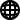 Some Facts S
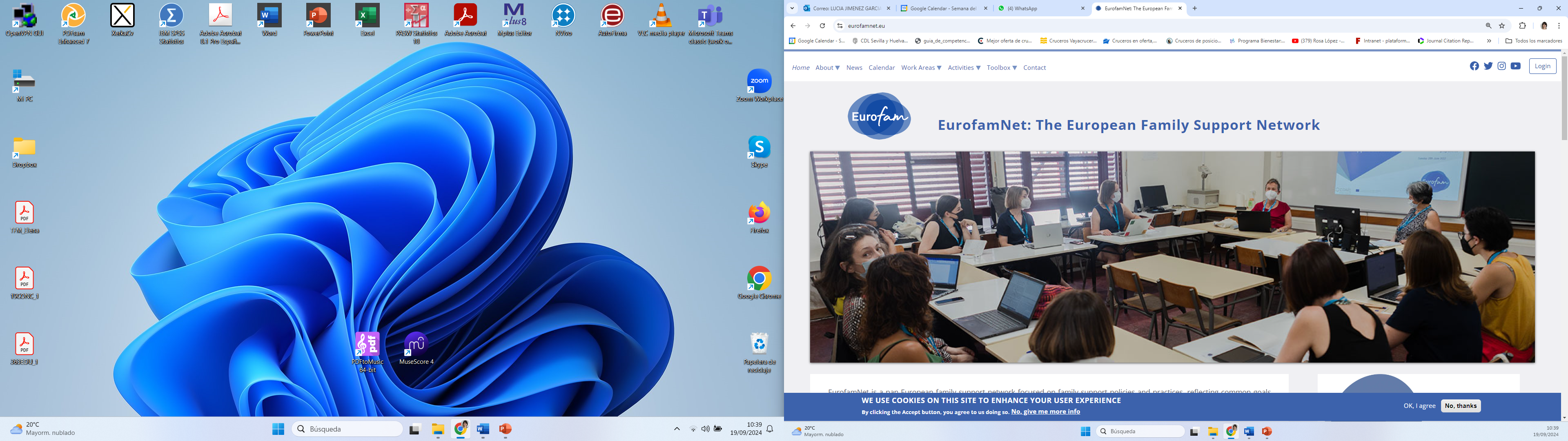 1 in 4, nearly 20 million children across the EU,  are at risk of poverty or social exclusion

States have placed the interest of the children separately from the interests of their families

1 in 6 people living in the EU experience mental health issues, among them many children and adolescents
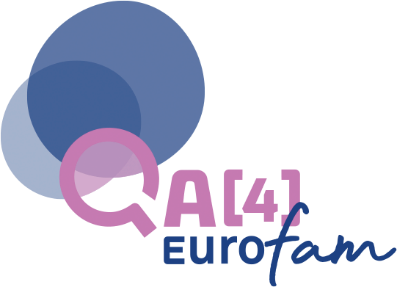 eurofamnet.eu
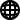 New trends
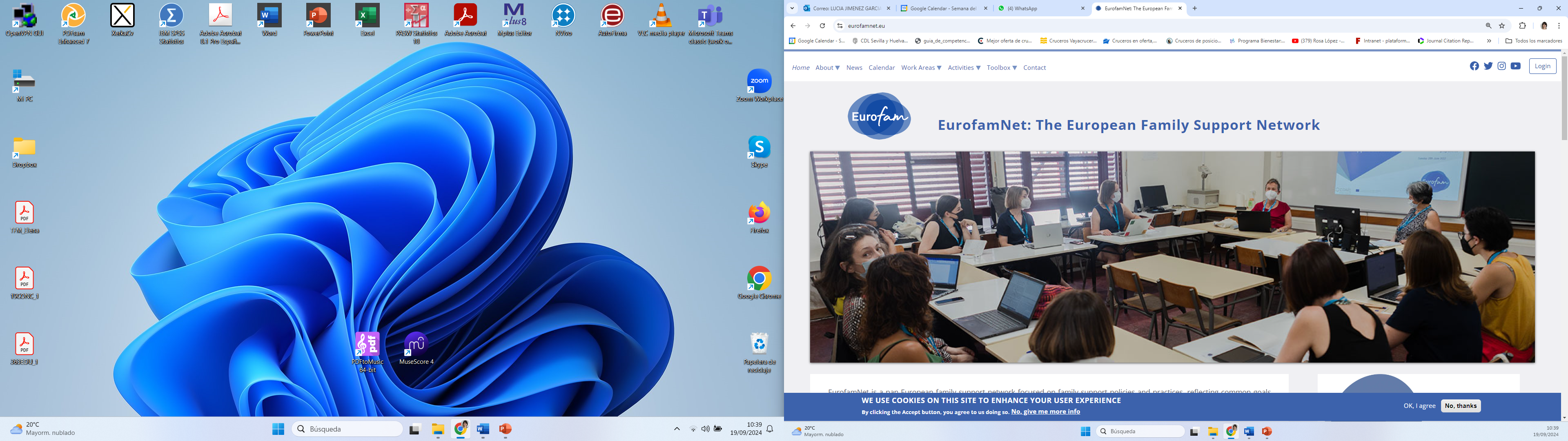 Children and families are considered as subjects of rights 
Families have the right to quality parenting support 
Governments should take an active role in supporting parents in their crucial role of raising their children 
EU has acknowledged the gaps: need for better methods to measure and compare the quality of social and care services
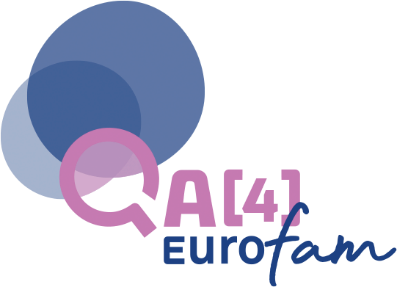 eurofamnet.eu
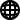 Eurofamnet tools for policy making
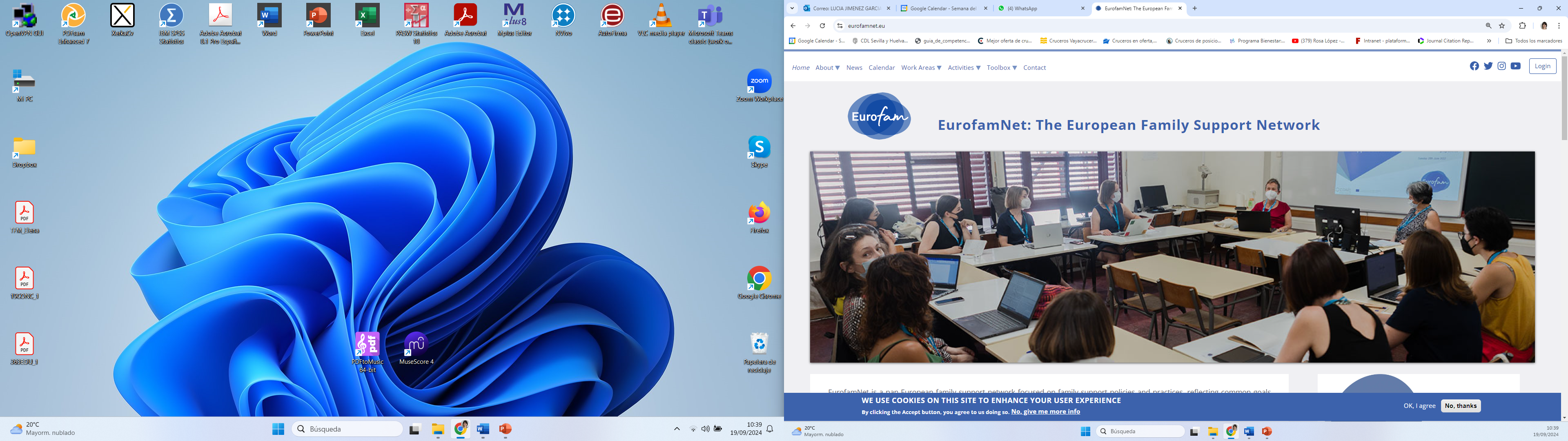 Quality Assurance Protocol elaborated through the collaborative input of researchers, practitioners, and policymakers:
Meets the needs of families and children
Evidence-based and culturally sensitive 
Ensures accessibility
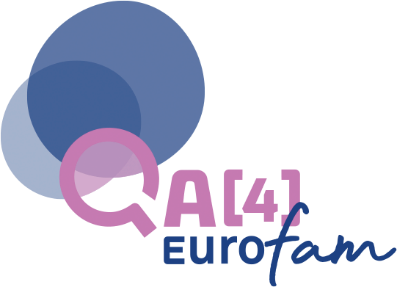 eurofamnet.eu
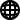 Eurofamnet tools for policy making
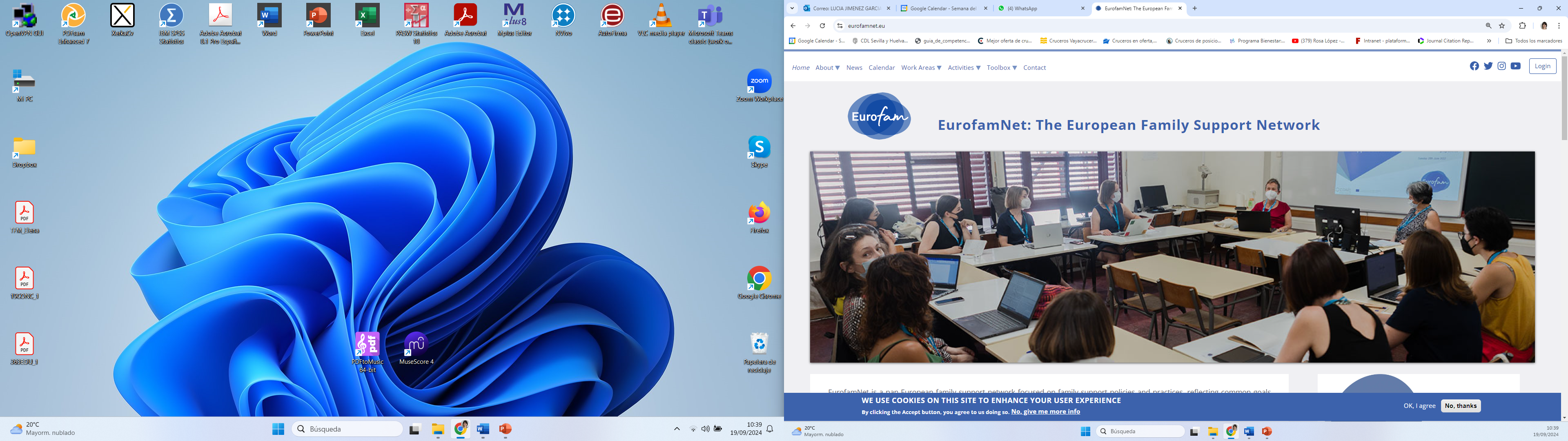 Includes preventive measures and targeted interventions
Builds trust and empowers families

Includes participation of children and families
Adaptive and flexible
Measurable outcomes and indicators
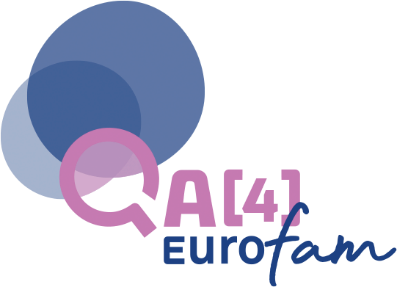 eurofamnet.eu
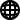 Examples evidence-based interventions
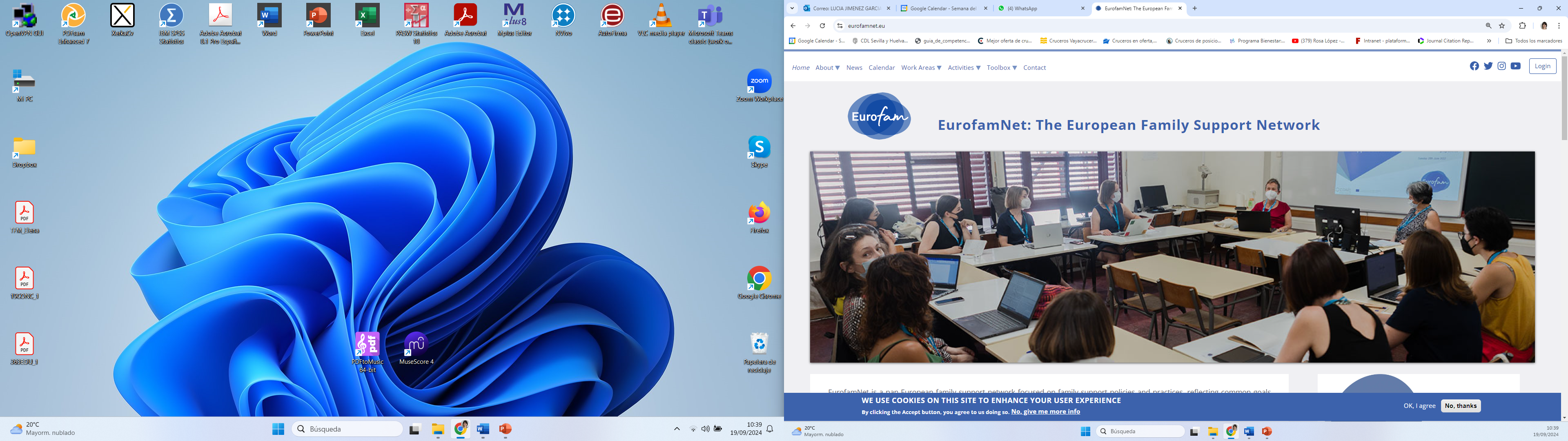 The “Educar en Positivo” Program (Spain) positive parenting practices and early intervention  

Home-Start (Netherlands) community-driven approach

Sweden’s International Child Development Programme (ICDP) parent-child interaction through interdisciplinary collaboration 

The Triple P Positive Parenting Program (Netherlands) positive parenting
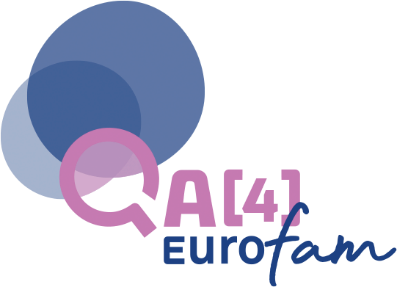 eurofamnet.eu
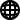 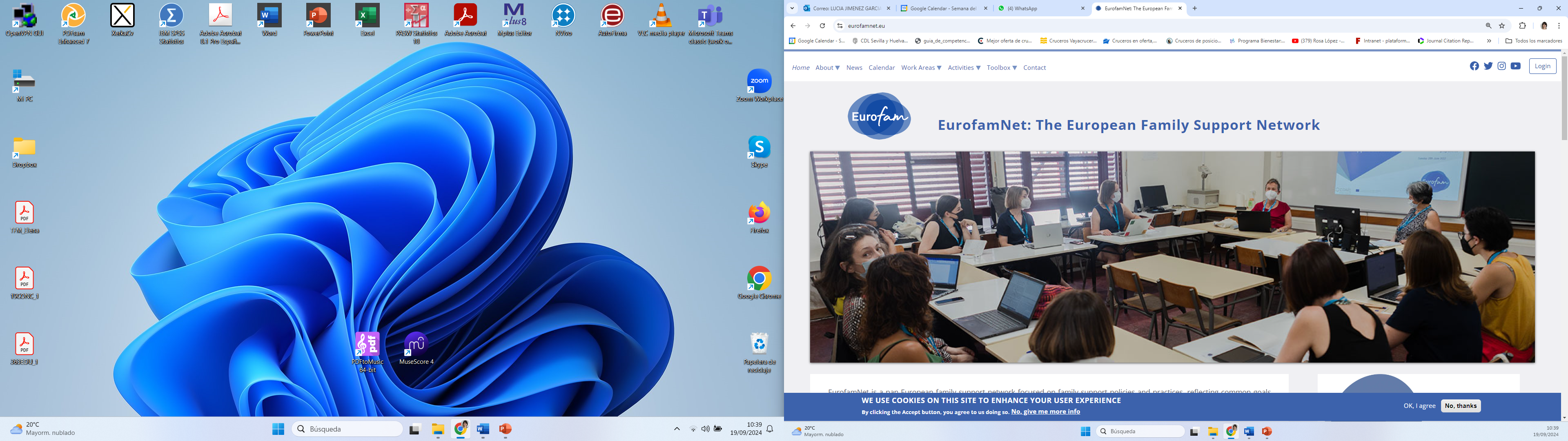 Strengthen the 'magic triangle' of collaboration between politicians, researchers, and practitioners
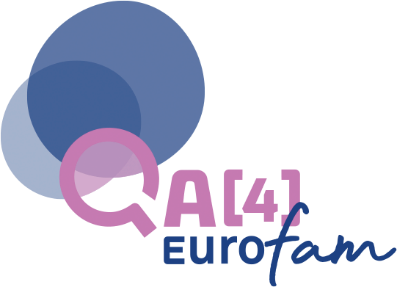 eurofamnet.eu
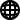 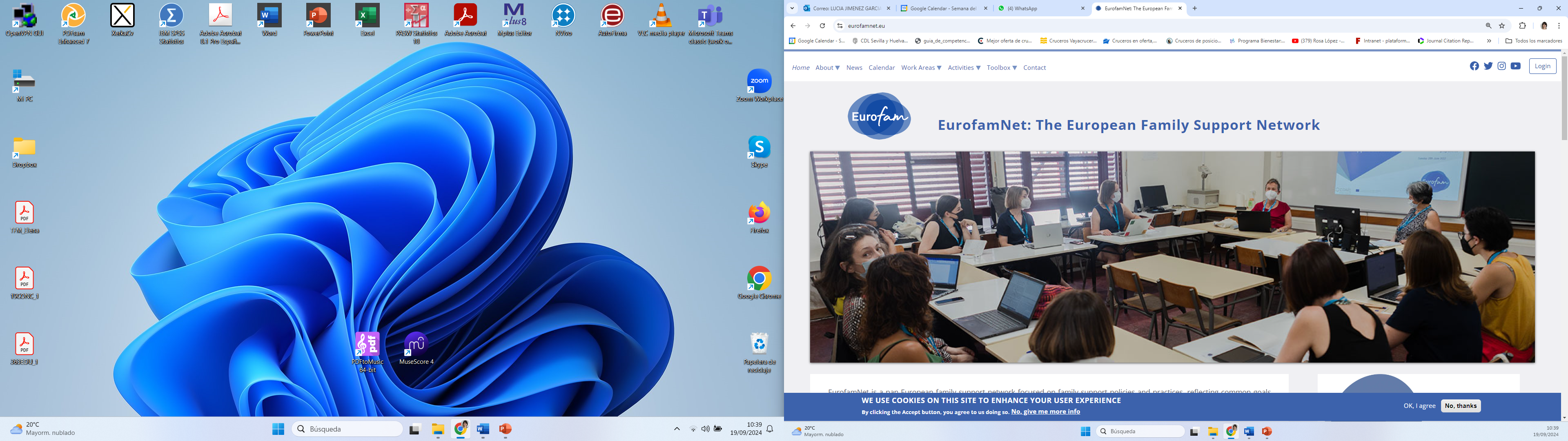 Thank you!
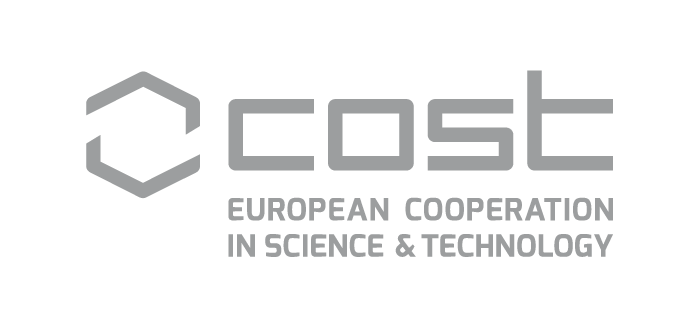 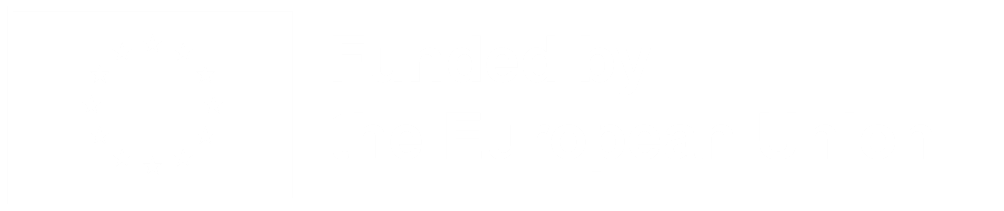 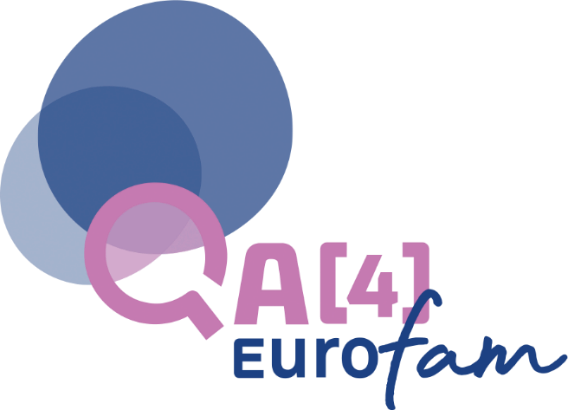 Quality Assurance in Child and
Family Support in EuropePolicy lessons for evidence-informed decision making
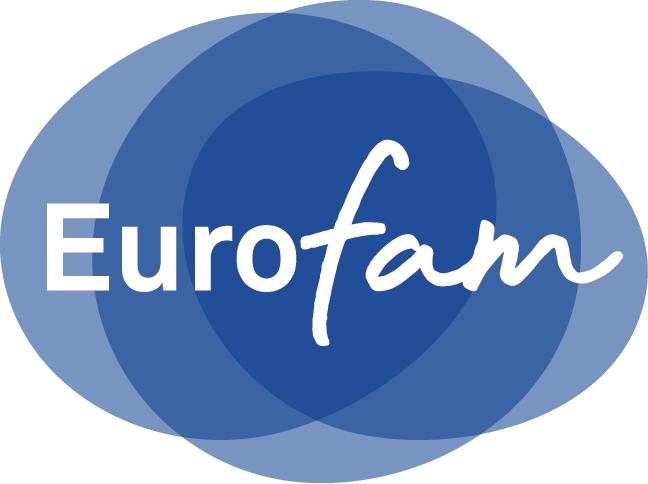 The policy and practice perspective on learned lessons for evidence-informed decision making
Johanna Schima
Head of the European Delegation and Vice-President of Make Mothers Matter
On behalf of the EurofamNet Policy and Practice Group